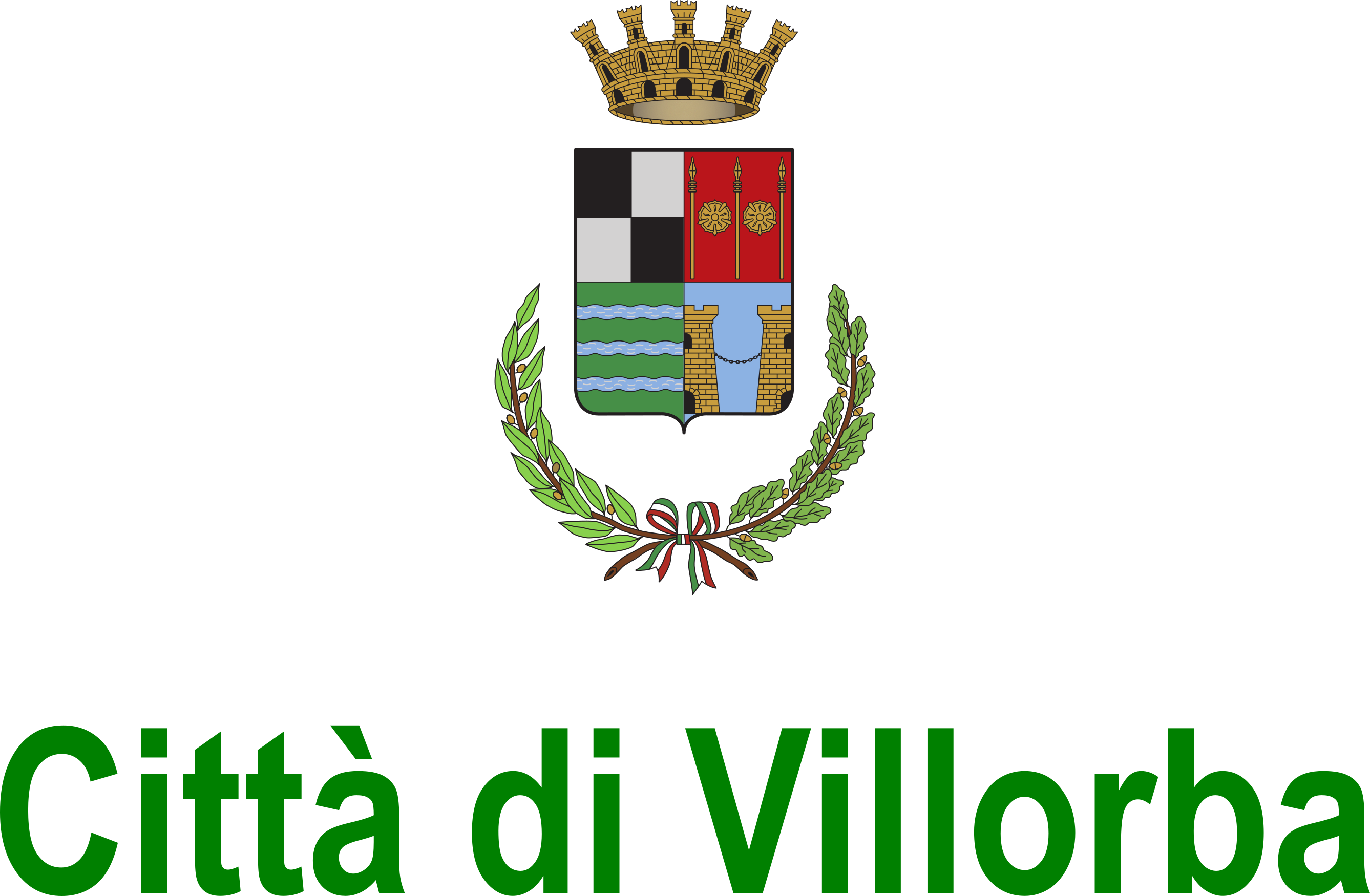 RISULTATO D’AMMINISTRAZIONE ESERCIZIO 2022
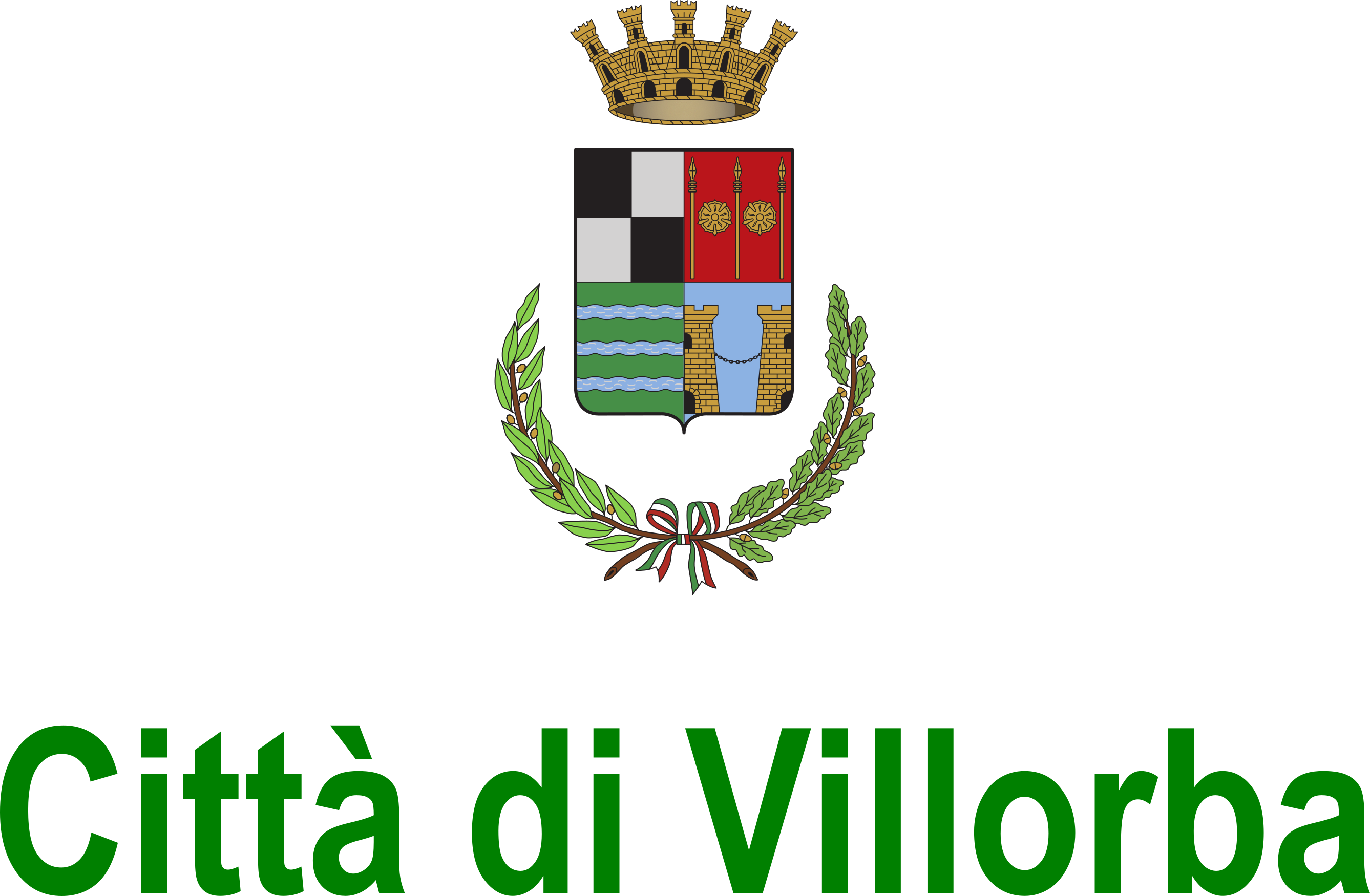 COMPOSIZIONE RISULTATO AMMINISTRAZIONE AL 31 DICEMBRE 2022
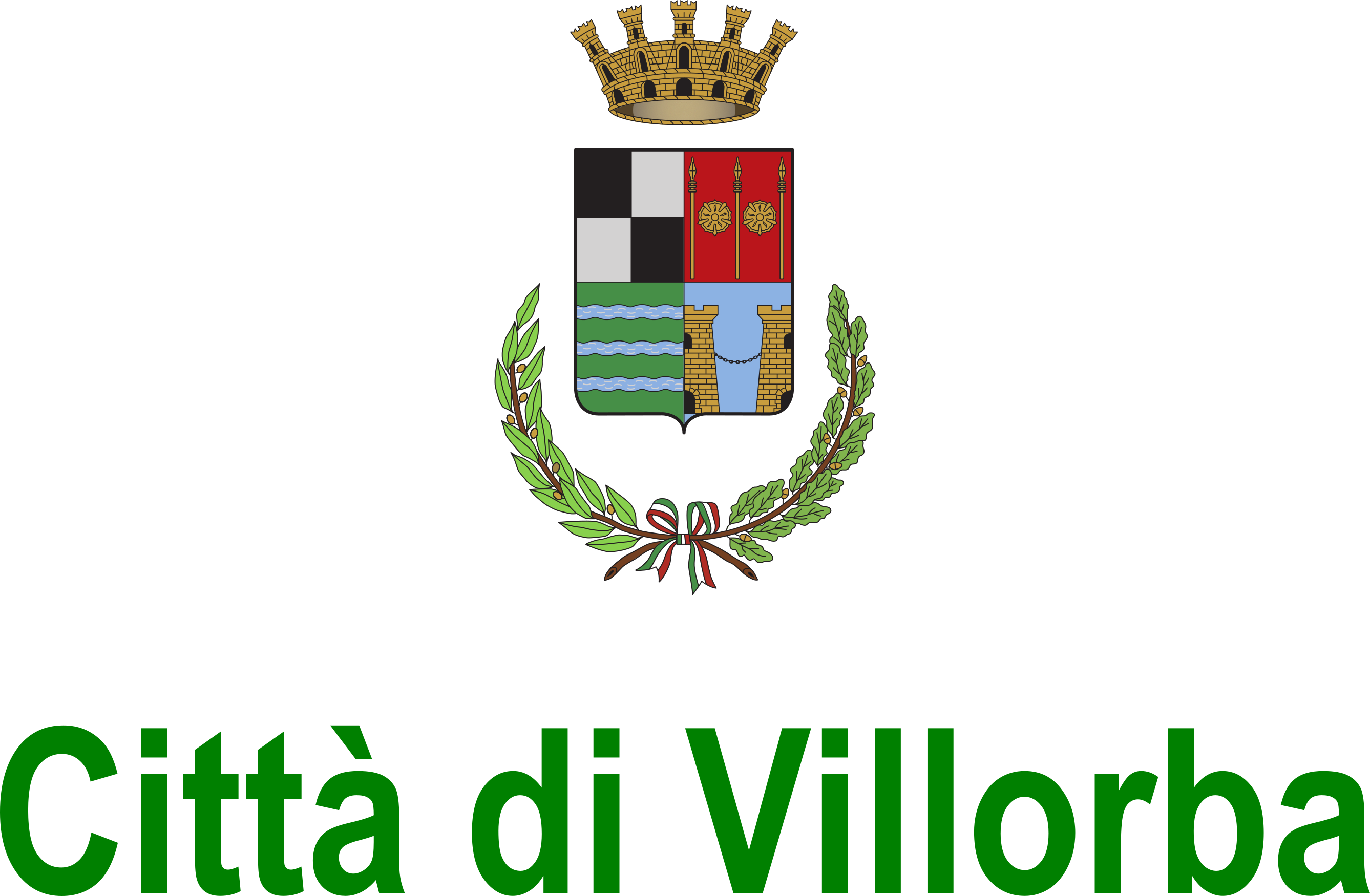 ANALISI DI RISORSE ED IMPIEGHI RENDICONTO 2022
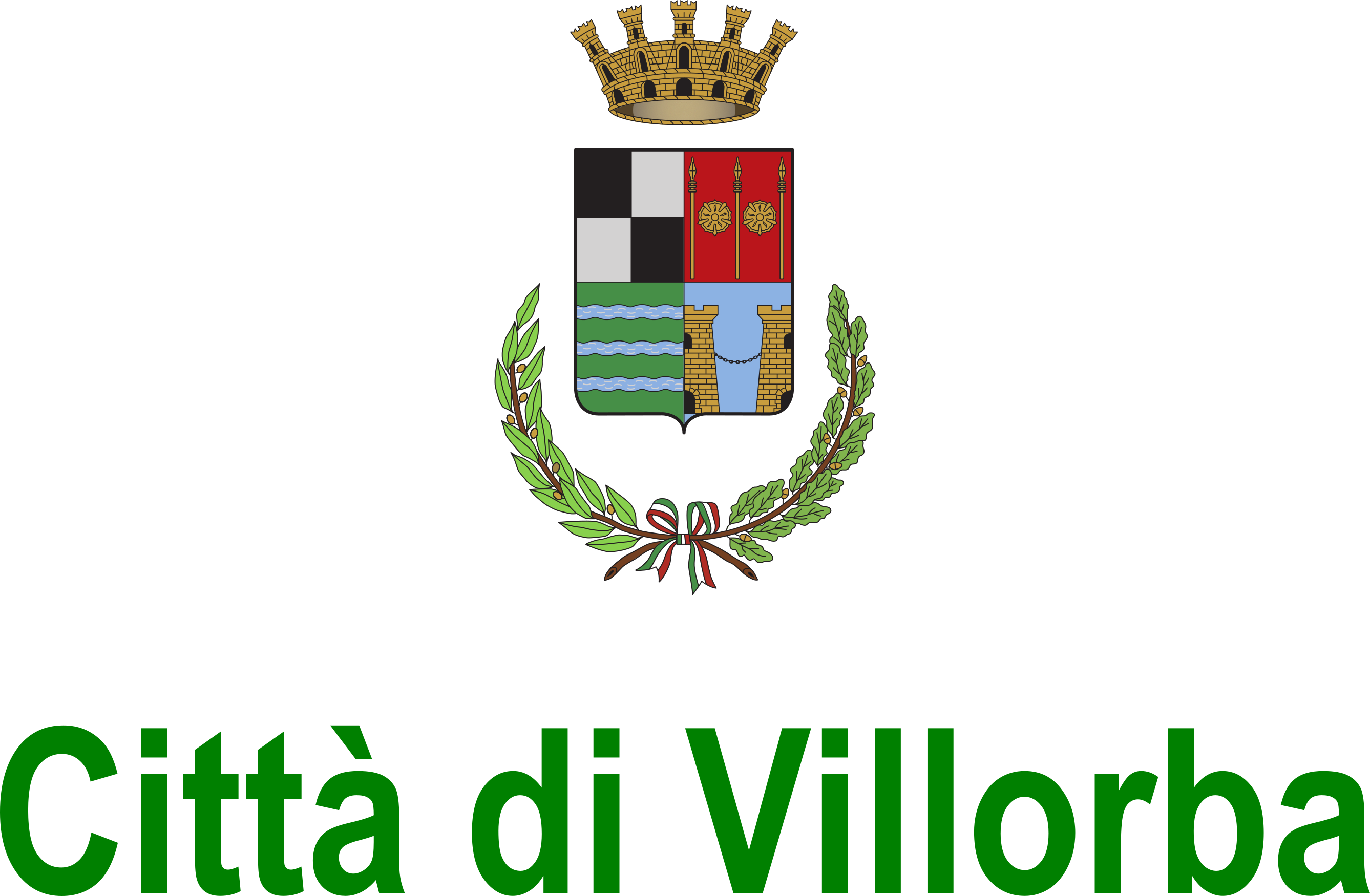 VERIFICA EQUILIBRI DI COMPETENZA 2022 – PARTE CORRENTE
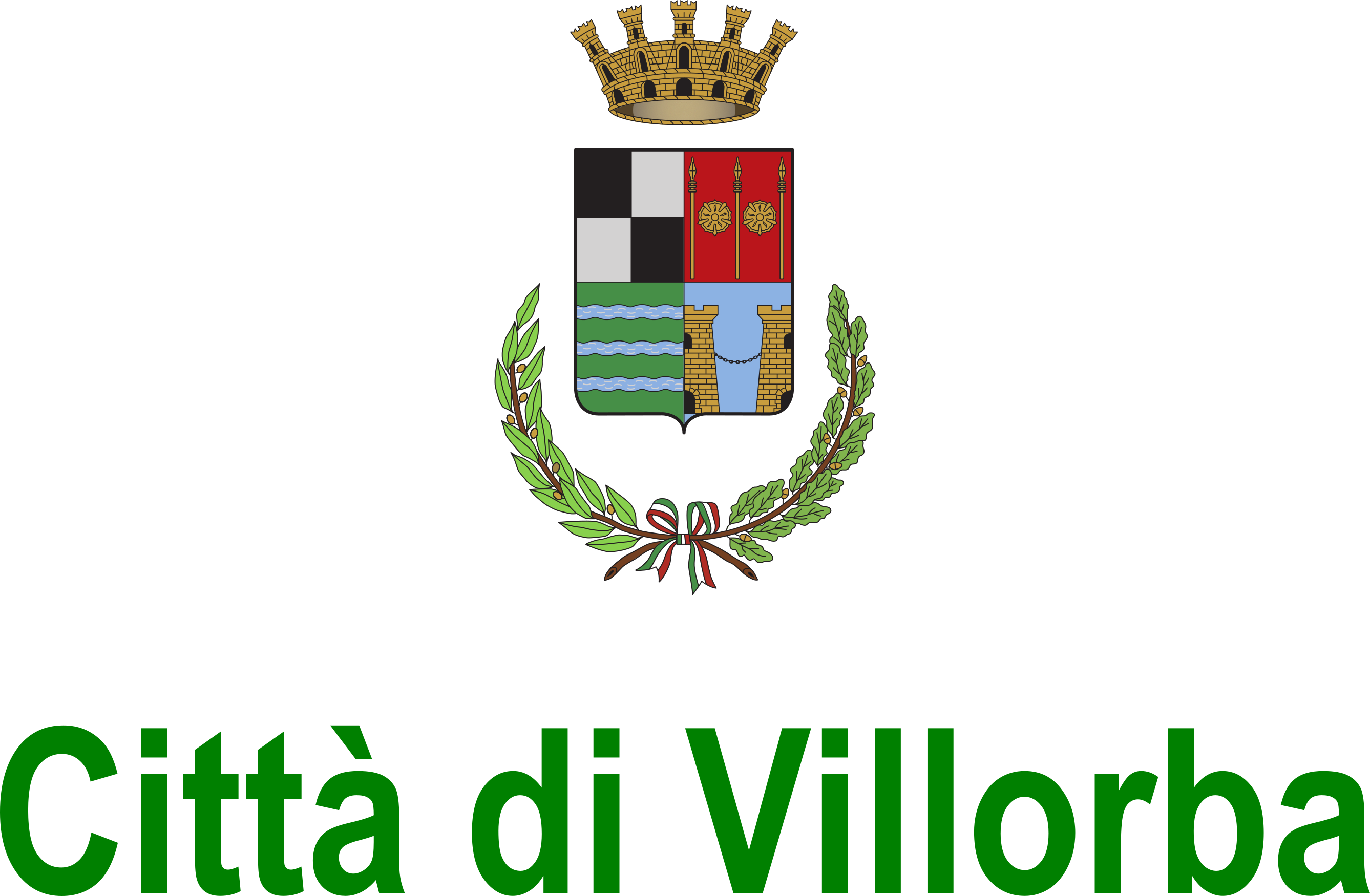 VERIFICA EQUILIBRI DI COMPETENZA 2022 – PARTE CAPITALE
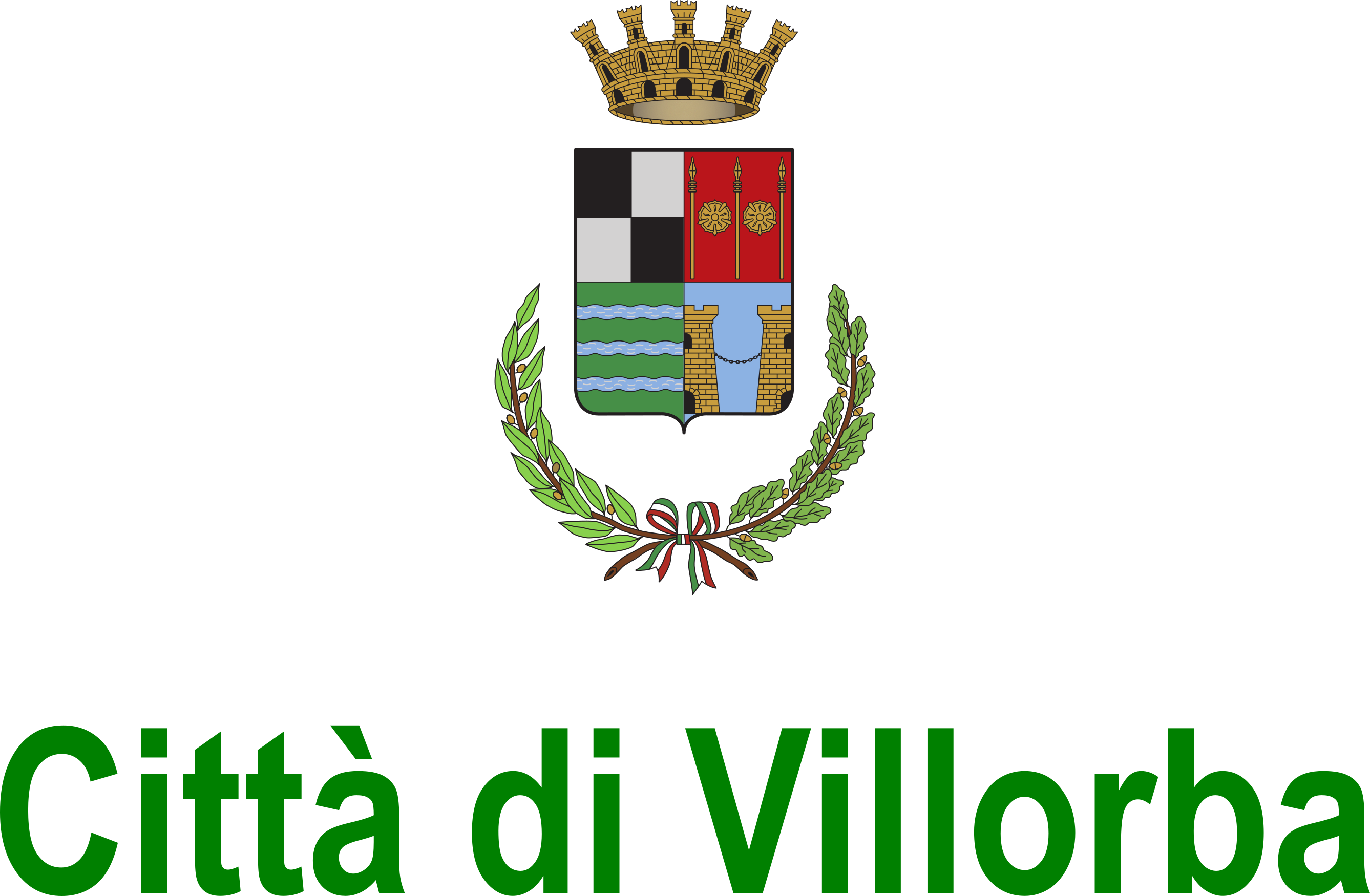 ENTRATE DI NATURA TRIBUTARIA, CONTRIBUTIVA E PEREQUATIVA
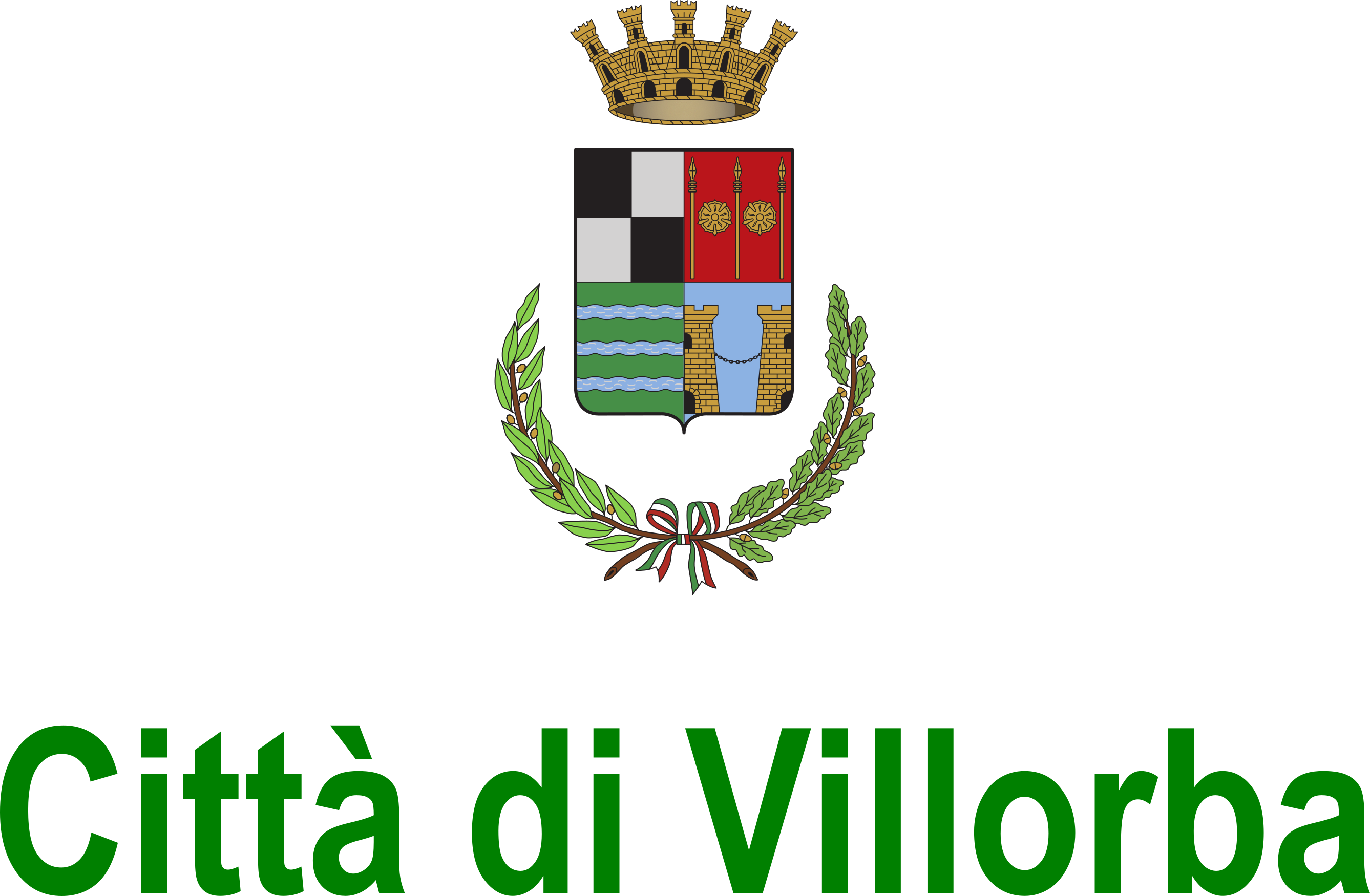 ENTRATE DA TRASFERIMENTI CORRENTI
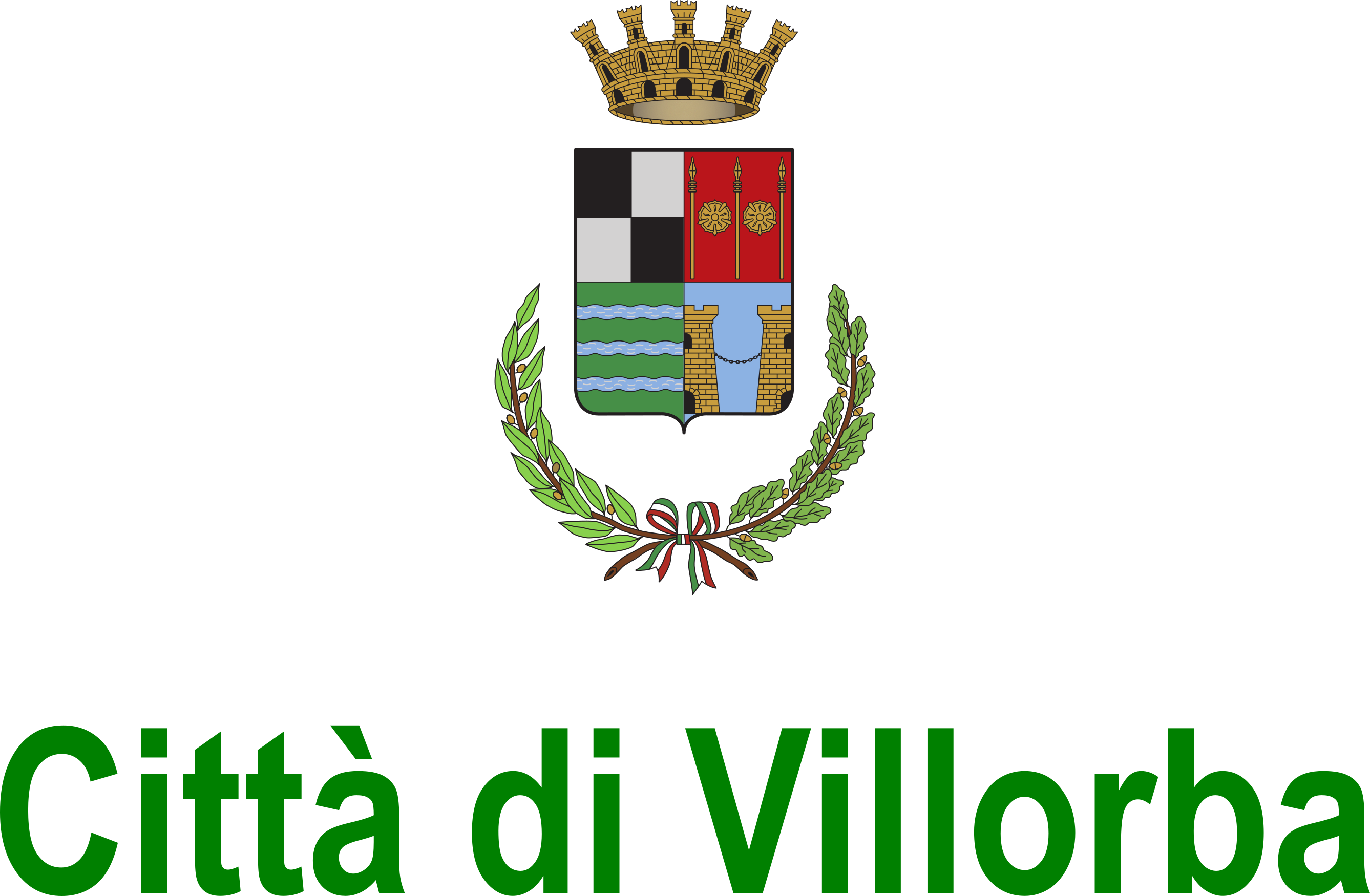 ENTRATE EXTRATRIBUTARIE
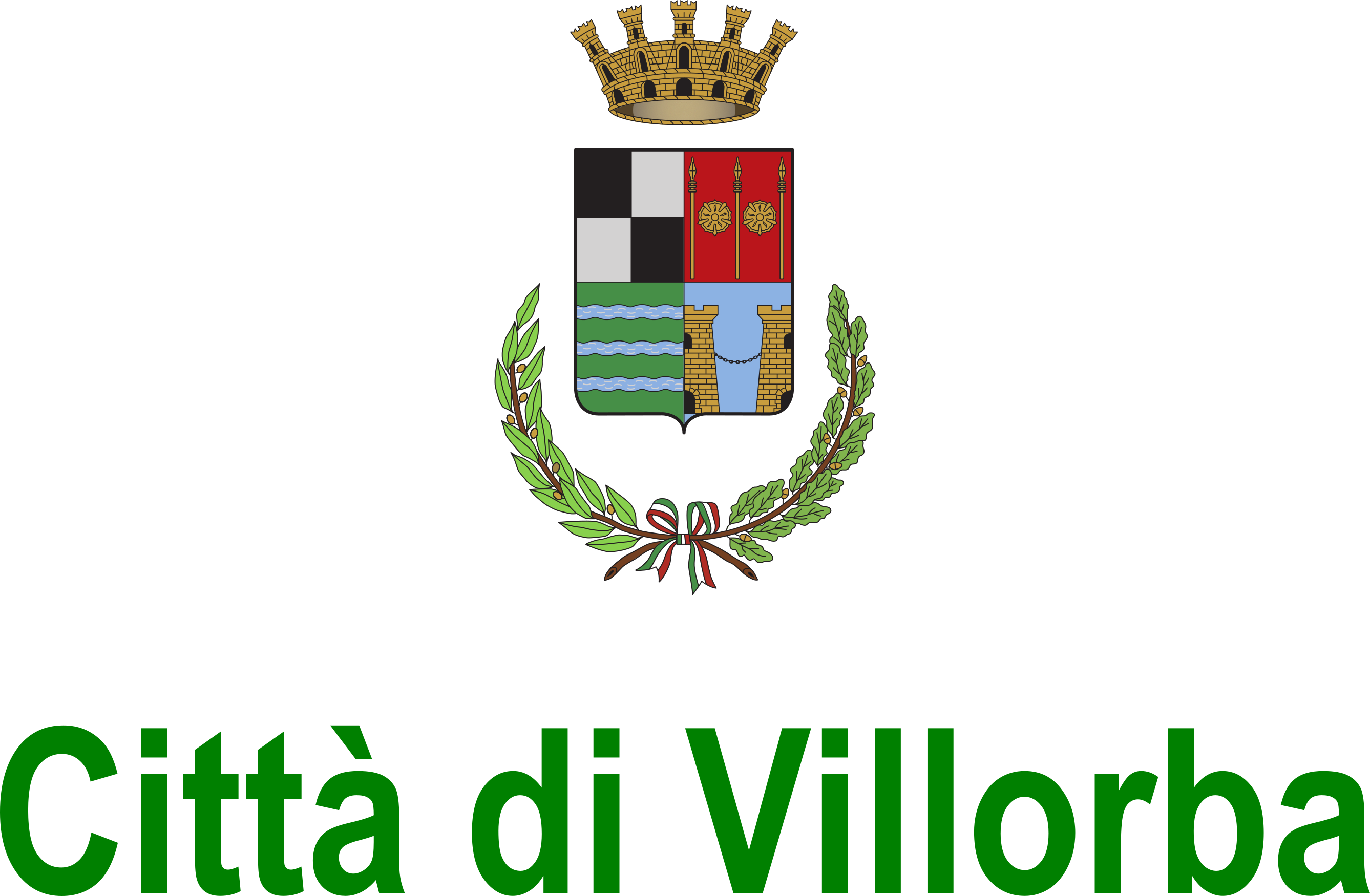 ENTRATE IN CONTO CAPITALE
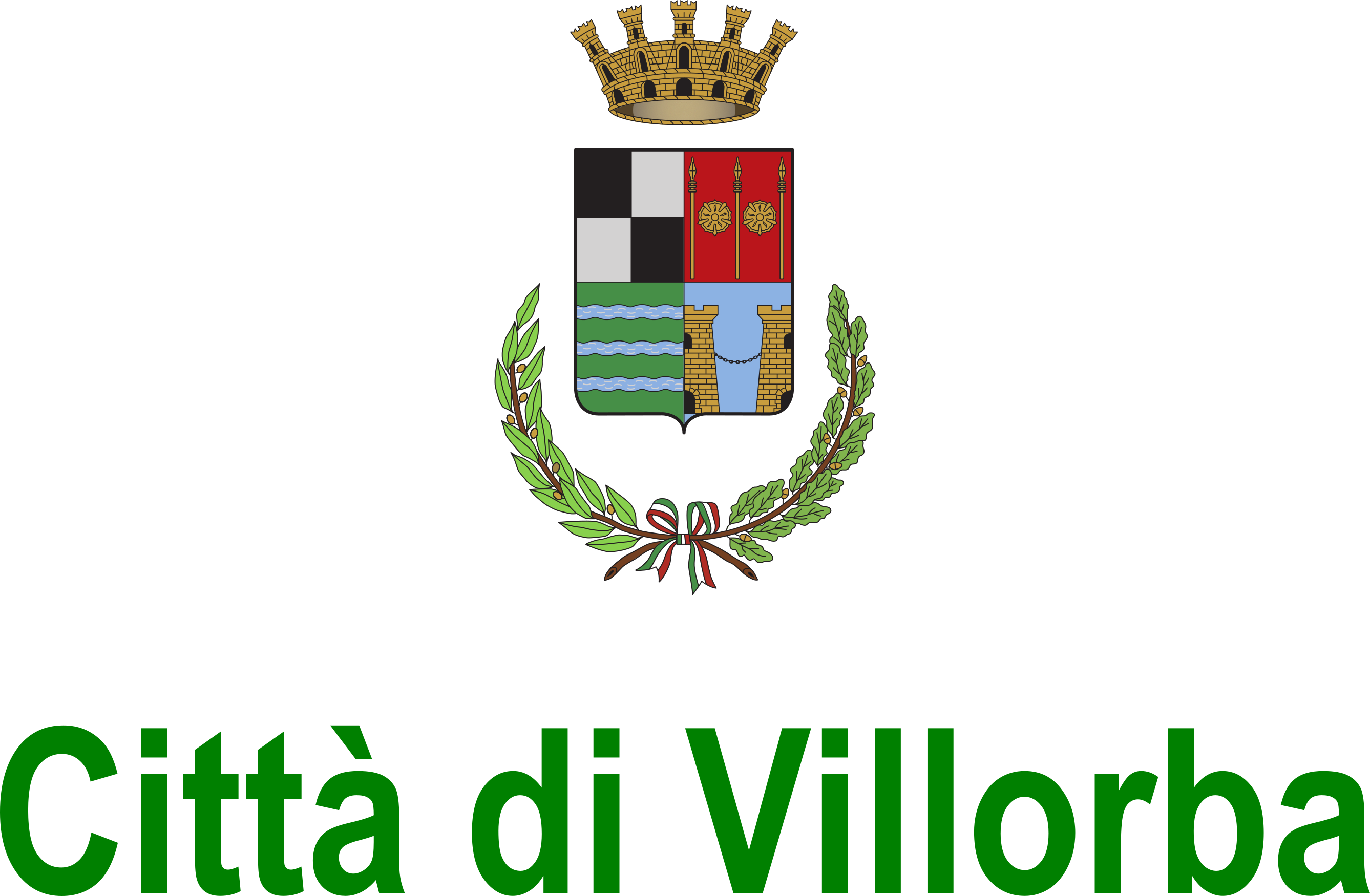 SPESA CORRENTE
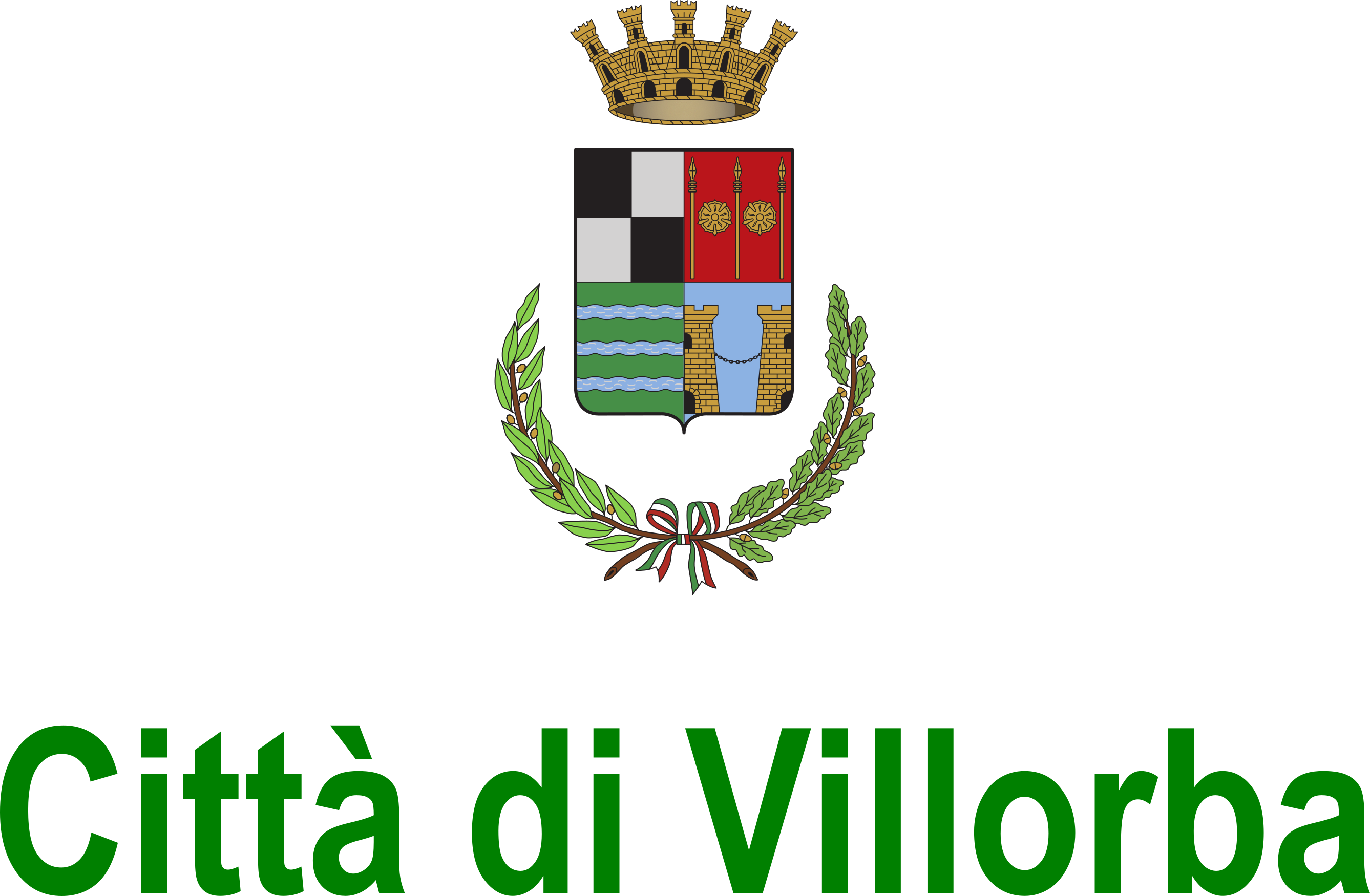 ANDAMENTO SPESA CORRENTE DELL’ENTE NEGLI ULTIMI 4 ANNI
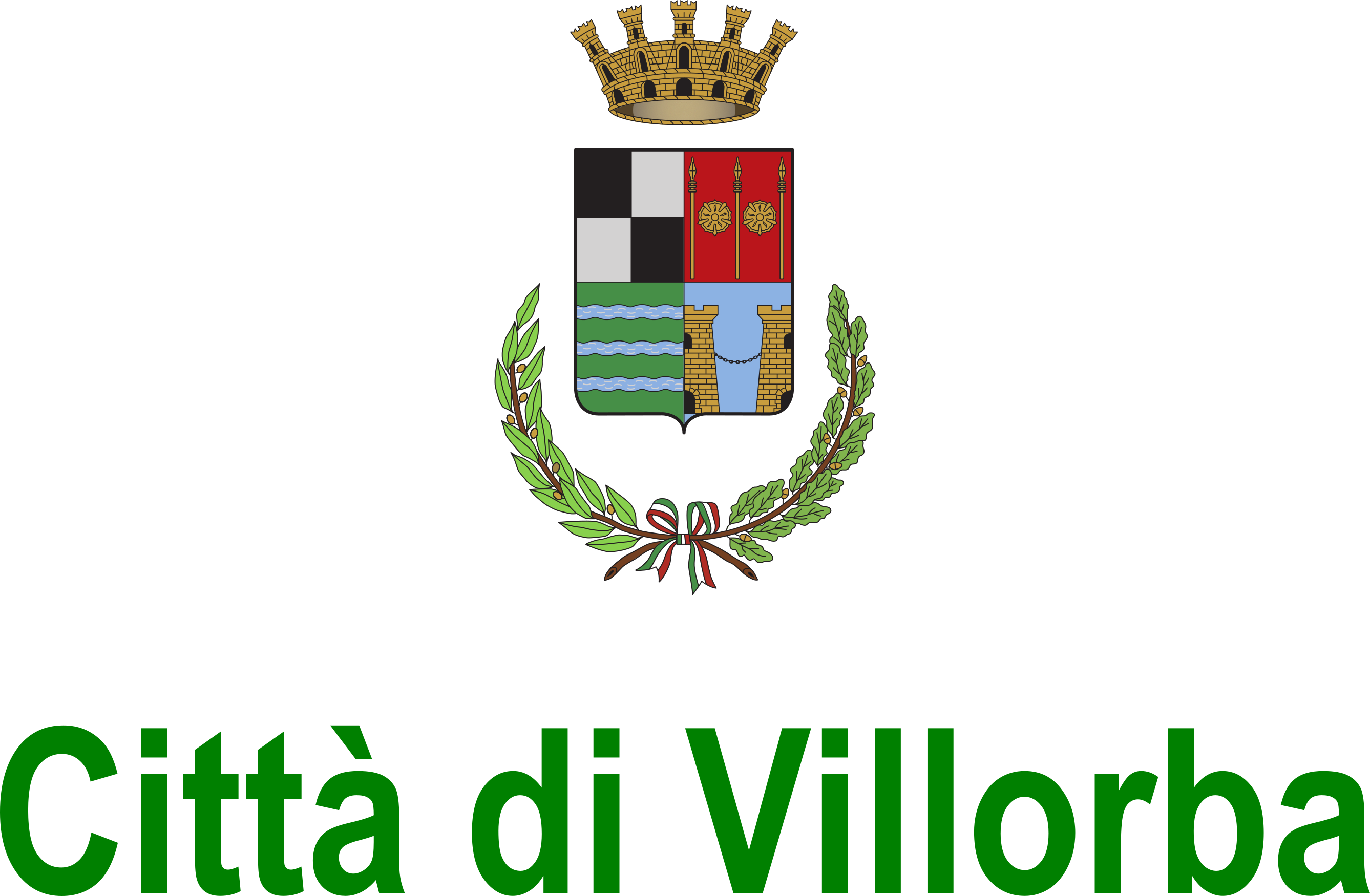 SPESA DI INVESTIMENTO
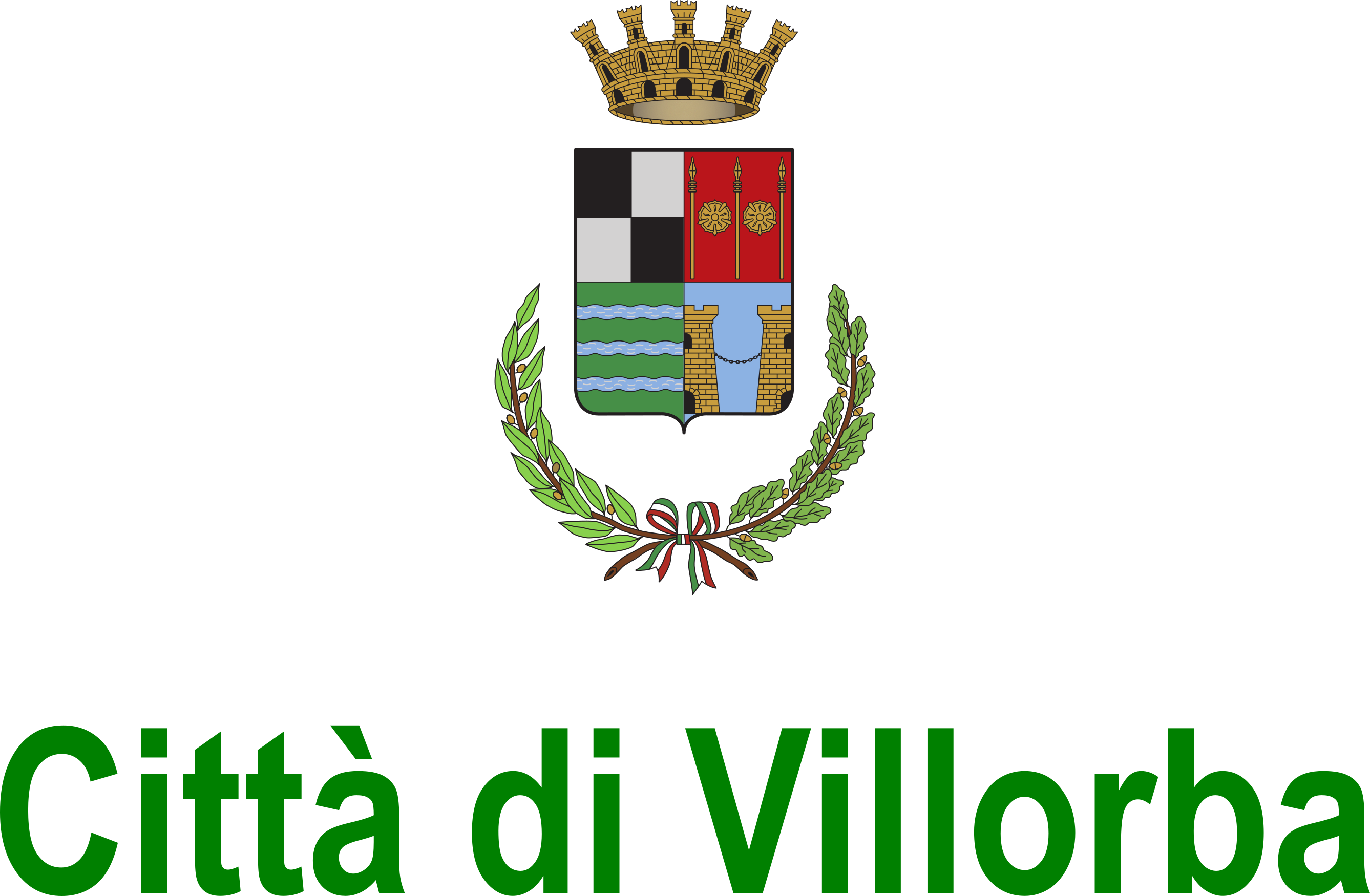 ANDAMENTO SPESA DI INVESTIMENTO DELL’ENTE NEGLI ULTIMI 4 ANNI
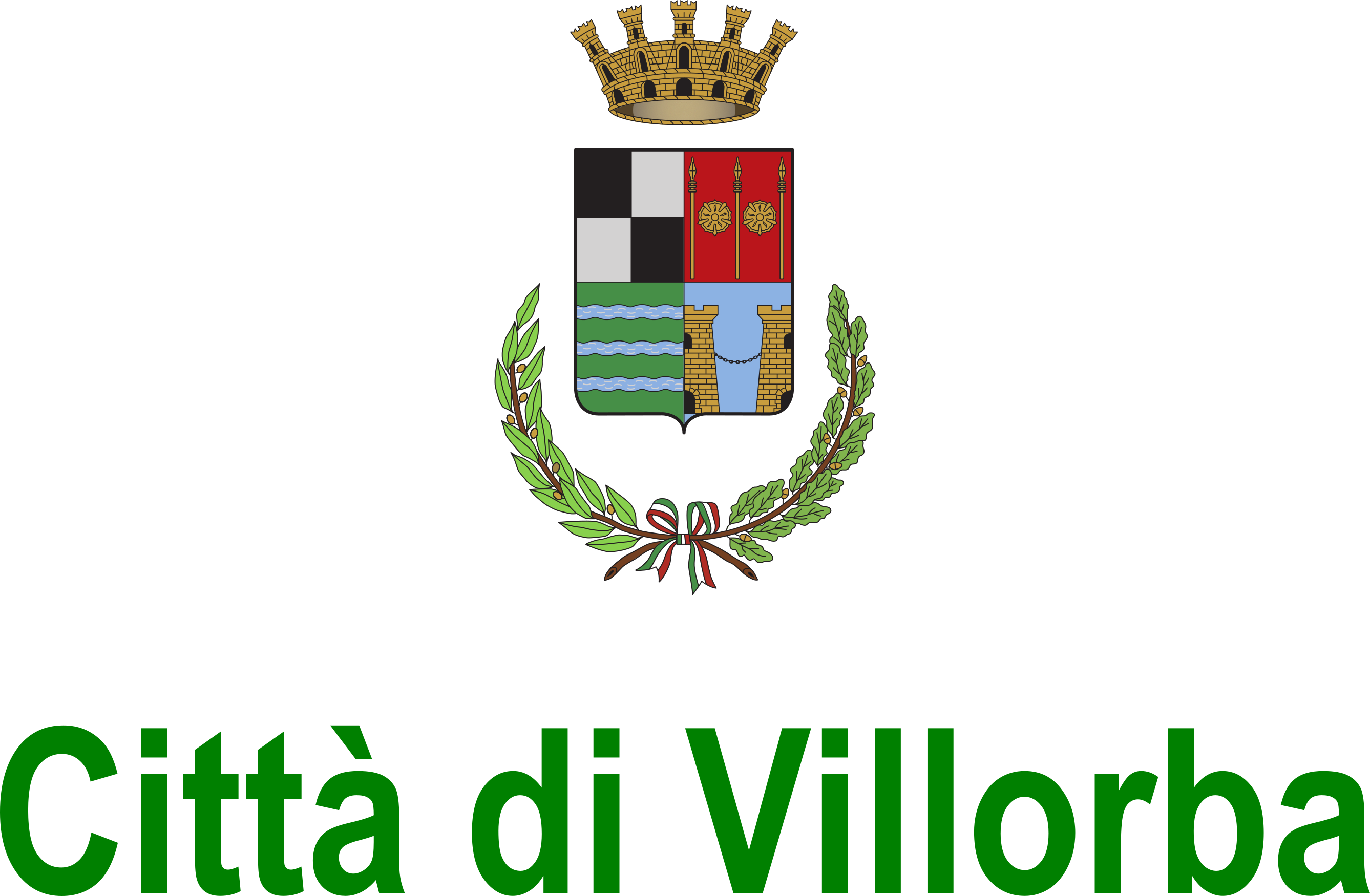 ANDAMENTO DEL DEBITO
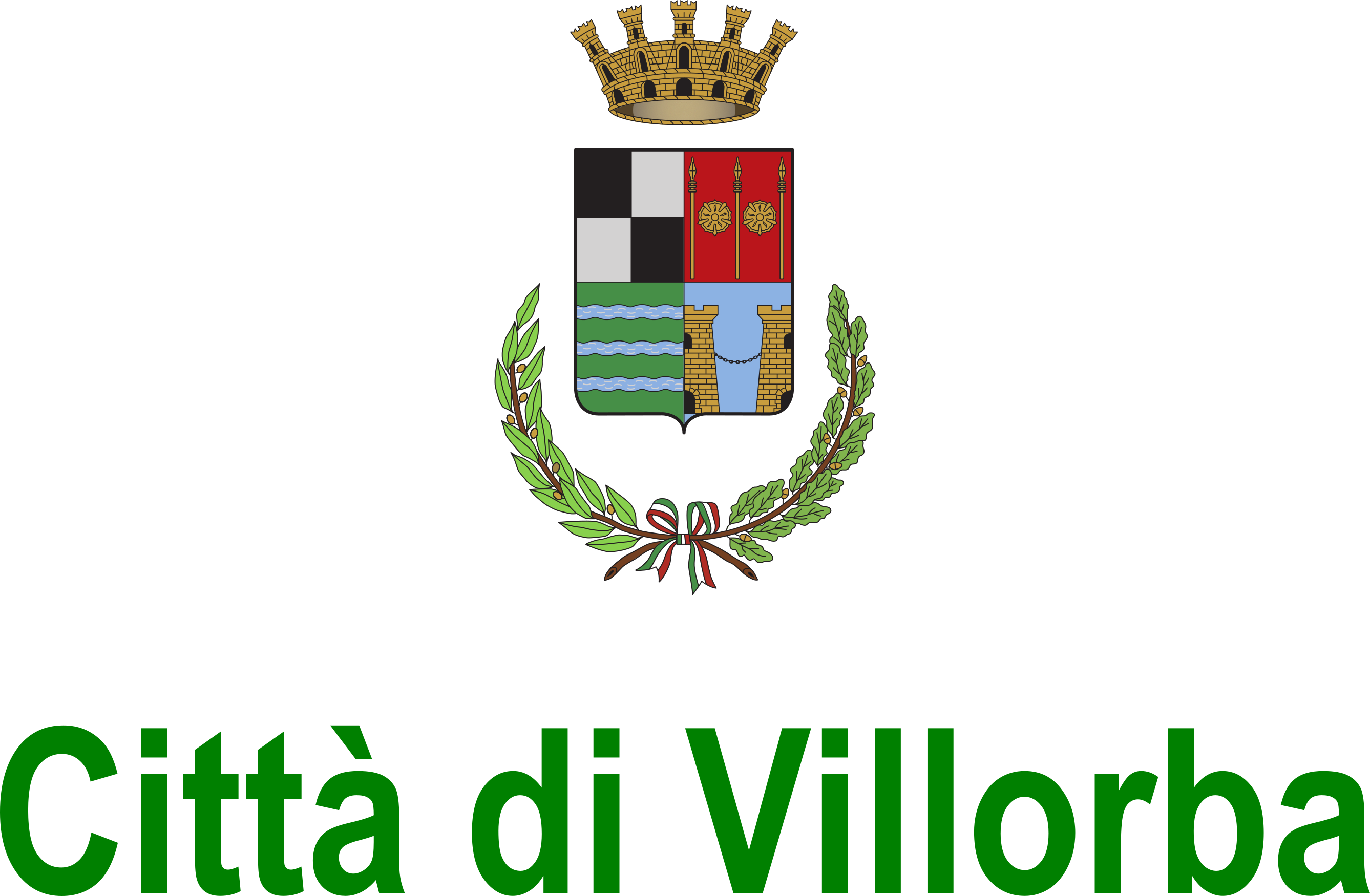 FONDO DI CASSA E INDICATORI DI TEMPESTIVITÀ DEI PAGAMENTI